Le Moulin
DINNER MENU
POUR COMMENCER
Soupe du jour | Soup of the day   
Soupe à l’oignon gratinée | Traditional French onion soup   
Pâté de campagne Maison | Homemade Country pork paté served with sliced baguette and cornichons   
Escargots | Baked Burgundy snails in garlic & parsley butter     GF
Tartare de thon |  Grade sushi tuna, ginger & soy dressing, avocado, wasabi sauce  
Poireaux vinaigrette| Poached leeks, mustard vinaigrette, boiled egg, parsley  GF
Nos Plateaux à partager:
Assiette de Charcuterie – Prosciutto, pâté, Parisian ham, saucisson sec and cornichons   
Assiette de Fromage – Assorted artisanal cheeses, walnuts and grapes   
Assiette Mixte – Assorted artisanal cheeses and cured meats, walnuts and grapes
NOS SALADES
Salade d’endives   GF
Endive salad with blue cheese, pear, walnuts, lemon basil dressing

Salade d’artichauts    GF
Arugula salad, fried artichokes hearts, cherry tomatoes, parmesan cheese and  lemon-coriander dressing
NOS MOULES
Moules Marinières Frites ou Salade    GF
Steamed mussels with garlic, shallots, parsley, lemon and white wine broth and French Fries or Salad

Moules Dijonnaise, Frites ou Salade    GF
Steamed mussels with white wine broth and Dijon mustard sauce, served with French Fries or Salad
3% DISCOUNT FOR ALL PURCHASES USING CASH
Le Moulin
DINNER MENU
NOS PLATS
Poulet rôti à l’estragon     GF
Free range roasted chicken with tarragon sauce served with Yukon gold mashed potatoes and French string beans

Canard à l’orange    GF
Pekin duck breast over wild rice & vegetables and blood orange sauce

Bavette    GF	
Skirt steak, crispy fingerling potatoes, green salad and chimichurri sauce

Boeuf Bourguignon     GF	
Braised short ribs in red wine sauce, pearl onions, carrots, mushroom, served with mashed potato 

Entrecôtes frites     GF
Black Angus N.Y Sirloin steak, served with house salad and French fries, Peppercorn sauce

Le Burger du Moulin   
Sirloin Burger with cheddar, blue or swiss cheese, topped with crispy bacon served with French fries

Saumon à la Provençale  GF
Grilled Scottish salmon with roasted fennel and potatoes, tomatoes and olives - Provençal style

Salade Niçoise   GF
Yellow fin tuna in olive oil, French string beans, hard-boiled organic egg, fingerling potatoes, cherry tomatoes, 
Niçoise olives, anchovies and mixed greens	
*Substitute with grilled tuna  $6

Pâtes à la ratatouille   
Penne pasta with pesto, ratatouille Provençale and parmesan cheese
SIDES  GF
Small house salad 
French fries  
French string beans 
Ratatouille  
Mashed potatoes
* PLEASE ASK THE SERVER FOR THE DESSERTS MENU
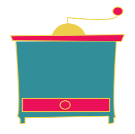 * GF: Gluten Free
3% DISCOUNT FOR ALL PURCHASES USING CASH